Jr
CHÀO MỪNG CẢ LỚP ĐÉN VỚI TIÉT HỌC HÔM NAY!
a-
+
TRÒ CHƠI TRẤC NGHIỆM    #
-Ị
Câu 1: Cho dãy số (u„) được xác định bởi Uj = và un = •5
3itn_! với mọi n > 2. số hạng thứ năm của dãy số (un) là:
A. 27                           B. 9
£ hhBBBh raS£BHHaBB£BfiBA.      .^Ễ sBẾ •■•■'•■"•■'' '. ■ hHh VESS eSeSSSSbsesb, B.
c. 81
D.243
TRÒ CHƠI TRẤC NGHIỆM    #
Câu 2: Trong các dãy số (un) có công thức của số hạng tổng quát un sau đây, dãy số nào là dãy số tăng?
B. un = n. (— l)n
A. un = sin %
C3 ■     —
" n
TRÒ CHƠI TRẤC NGHIỆM    #
Câu 3: Trong các dãy số sau, dãy số nào là cấp số cộng?
Â
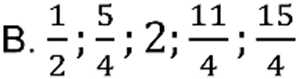 A. 21;-3;-27;-51;-75
F
D. 2_.2_.J_._L._L
20’30’40'so'60
c. Vĩ; V2 ; Vã; V4; V5
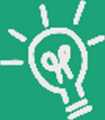 &
TRÒ CHƠI TRẮC NGHIỆM
Câu 4: Cho cấp số cộng (u)t) có số hạng đầu u, = - 5, công sai d - 4. Công thức của số hạng tổng quát un là
A. un = — 5 4- 4n              B. un = — 1 — 4n
c. un — — 5 + 4n2
D. un - —9 + 4n
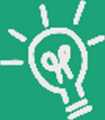 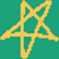 TRÒ CHƠI TRẮC NGHIỆM
Câu 5: Tổng 100 số tự nhiên lẻ đầu tiên tính từ 1 là
A. 10 000                    B. 10 100
c. 20 000
D. 20 200
TRÒ CHƠI TRÁC NGHIỆM     #
Câu 6: Trong các dãy số (u„) cho bằng phương pháp truy hồi sau, dãy số nào là cấp số nhân?
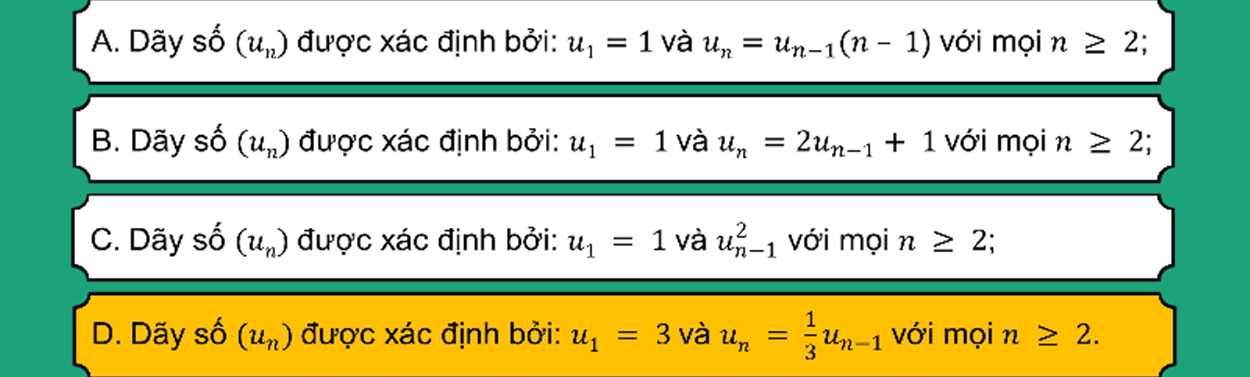 TRÒ CHƠI TRẤC NGHIỆM
Câu 7: Cho cấp số nhân (u.(ì) có un - - 1, công bội ữ = Khi đó 117 là số hạng thứ
"í 10            1O2017          ■ V
A. 2 016                   B.2 017
C.2 018
D. 2 019
a
*
BÀI TẬP CUỐI
■
a
CHƯƠNG II
*
a
*
*
I
WWW
I
I
1
ôn tập kiến thức đã học trong chương II
PChia HS thành 3 nhóm và thực hiện hệ thống hóa kiến thức trong chương II:
Nhóm 1:
Hệ thống hóa kiến thức Bài Dãy số
Nhóm 2:
Hệ thống hóa kiến thức Bài Cấp số cộng
Nhóm 3:
Hệ thống hóa kiến thức Bài Cấp số nhân
Dãy sô
Khái niệm dãy số hữu hạn?
+ Mỗi hàm số u: [1; 2; 3;...; m) -> IR(m e N*) được gọi là một dãy số hữu ịhạn.
I                                                                                                                                                                                                                                                                                                                                                                               I
Do môi sô nguyên dương k (1 < k < m) tương ứng với đúng một sô uk
I
men ta có thể viết dãy số đó dưới dạng khai triển: U1,U2,u3,.... um.
I
I
I
I
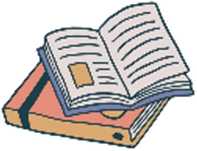 I                                                          í                     1           z                                                  I
;+ Số U-] được gọi là số hạng đầu, số um được gọi là số ị                                                                                                                                                                                                                                                                                                    I
hạng cuối của dãy số đó.
Dãy sô
Khái niệm dãy số vô hạn?
+ Mỗi hàm sổ u -> ỈK được gọi là một dãy số vô hạn.
Do mỗi số nguyên dương n tương ứng với đúng một số un nên ta có thể viết dãy số đó dưới dạng khai triển: u1( u2, u3,..., un,...
+ Dãy số đó còn được viết tắt là (un).
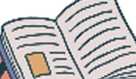 Dãy sô
Cách cho một dãy số?
r~-----------------------------------------—---------------
+ Liệt kê các số hạng của dãy số đó (với những dãy số hữu hạn và có ít số
hạng).
+ Diễn đạt bằng lời cách xác định mỗi số hạng của dãy số đó.
+ Cho công thức của số hạng tống quát của dãy số đó.
r “ -----J,----------“ ~~ ----- -------■*
+ Cho băng phương pháp truy hôi.
Dãy sô
Khái niệm dãy số tăng, dãy số giảm?
+ Dãy số (un) được gọi là dãy số tăng nếu un+1 > un với mọi n e N*.
+ Dãy số (un) được gọi là dãy số giảm nếu un+1 < un với mọi n E BT.
I ________________________________________________________
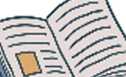 Dãy sô
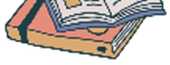 Dãy số bị chặn
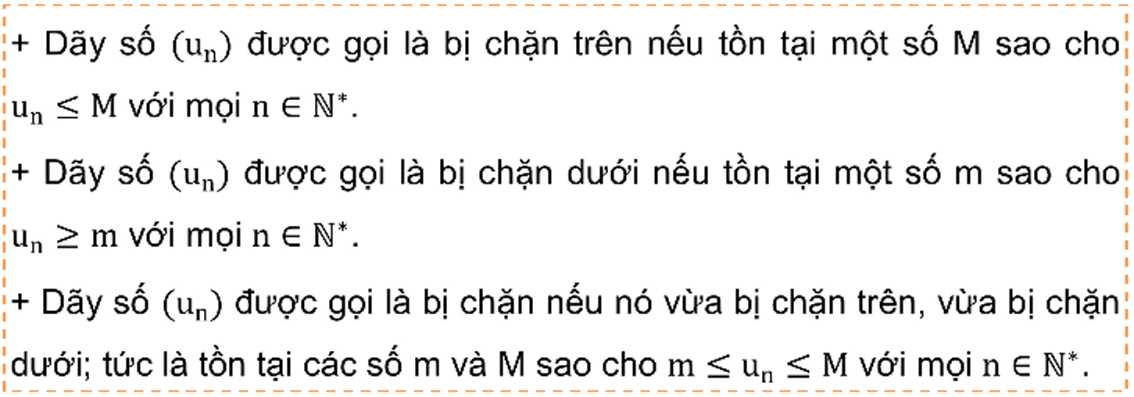 cáp số cộng
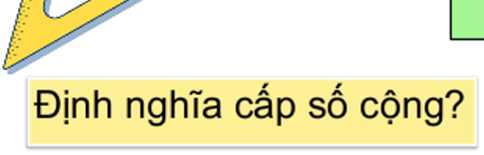 ì cấp số cộng là một dãy số, trong đó kể từ số hạng thứ hai, mỗi ì : số hạng đều bằng tổng của số hạng đứng ngay trước nó với một; ;số không đổi d, tức là:                                               !
un = un_! + d với n > 2
ị số d được gọi là công sai của cấp số cộng.                     i
số hạng tổng quát của một cẩp số cộng
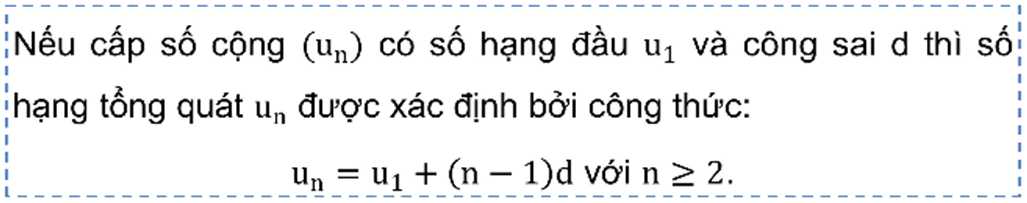 Tồng n số hạng đàu của cấp số cộng
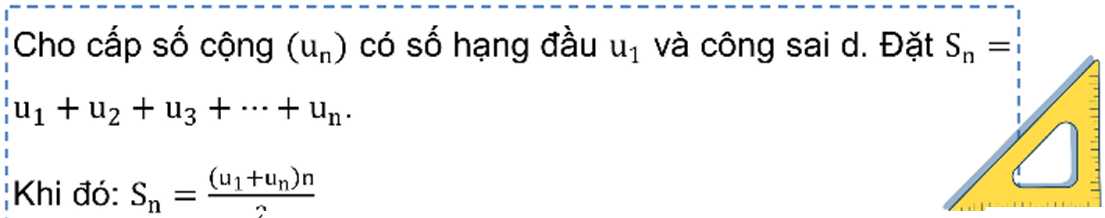 1L1.J.1.
2
L
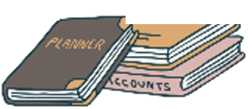 z                  X
cấp số nhân
X________________________/
Định nghĩa cấp số nhân
ị Cấp số nhân là một dãy số, trong đó kể từ số hạng thứ hai, mỗi! ì                         ,      , i ,       ,         .
!sô hạng đêu băng tích của sô hạng đứng ngay trước nó với một;
;số không đổi q, tức là: í
un = un_!.q với n > 2
[Sô q được gọi là công bội của câp sô nhân.
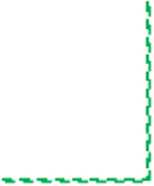 số hạng tổng quát của một cấp số nhân
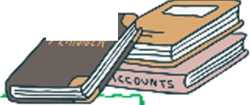 Nếu cấp số nhân (u„) có sổ hạng đầu Uỵ và công bội q thì số’
ịhạng tồng quát un được xác định bời công thức:
I
un = Ui.qn~^ với n > 2
í í
Tồng n số hạng đàu của cấp số nhân
I
I
I
I
*
í
ị
J
UỊ(1 - qn)
^11 -•
1-q
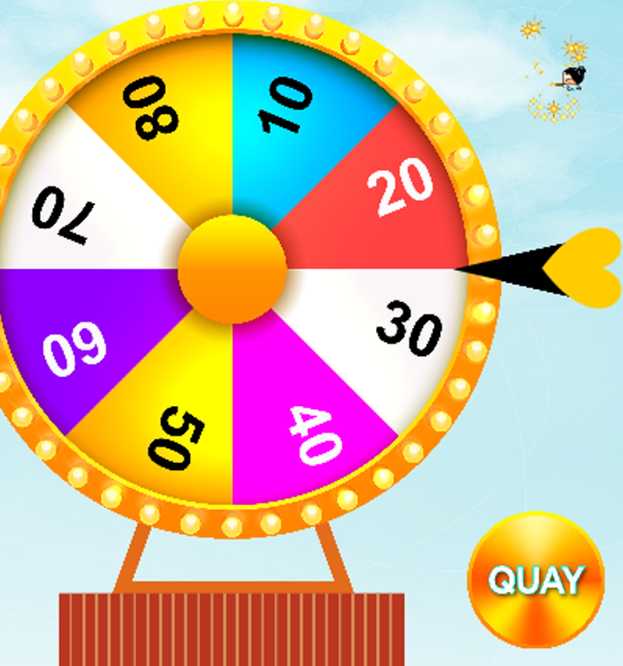 1
2
3
4
5
Câu 1: Cho dãy số có 4 số hạng đầu là: -1,3,19,53. Hãy tìm một quy luật của dãy số trên và viết số hạng thứ 10 của dãy với quy luật vừa tìm.
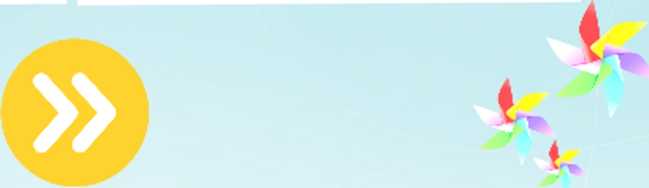 Câu 2: Cho 4 số lập thành cấp số cộng. Tống của chúng bằng 22. Tống các bình phương của chúng bằng 166. Tống các lập phương của chúng bằng
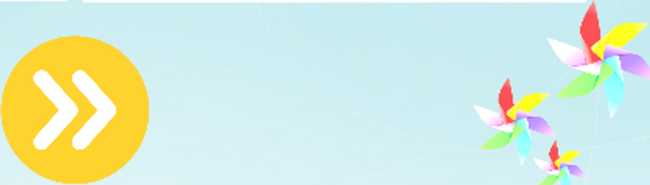 Câu 3: Ba số hạng liên tiếp của một cấp số cộng có tổng bằng -9 và tổng các bình phương của chúng bằng 29. Tìm số hạng đầu tiên
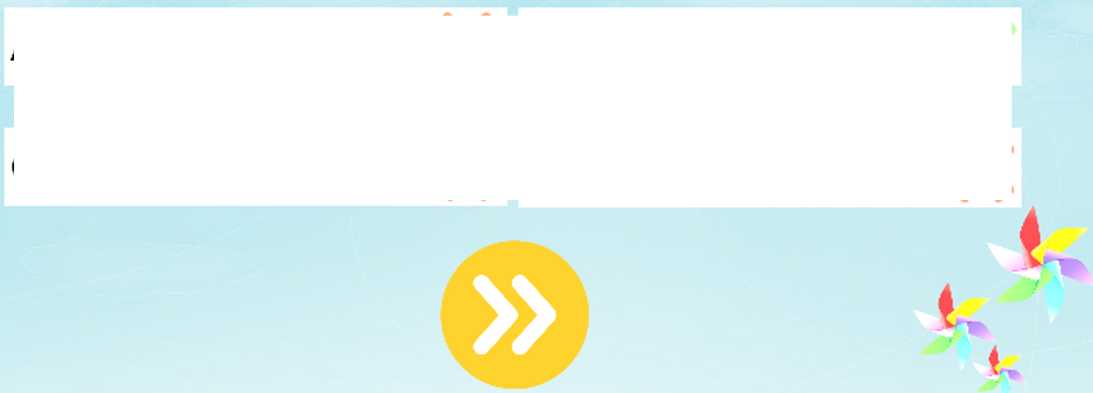 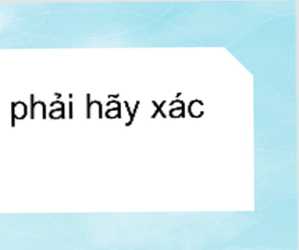 Câu 4: Dãy số (un) có phải là cấp số nhân không ? Nếu định số công bội ? Biết rằng un - 4.3".
X X
A. q = 3                      B. q = 2
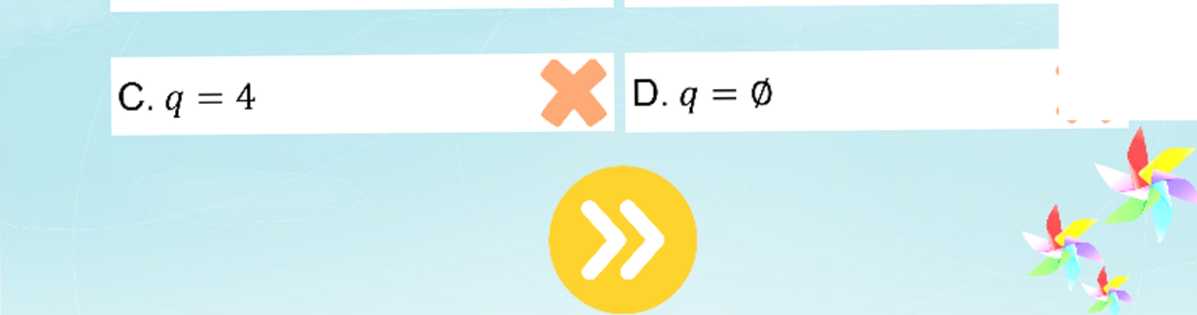 Câu 5: Có bao nhiêu số thực X để 2x - l;x; 2x + 1 theo thứ tự lập thành cấp số nhân?
Bài 8 (SGK - tr.58) Xét tính tăng, giảm và bị chặn của mỗi dãy số (it„) sau, biết số hạng tổng quát:
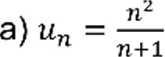 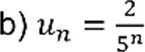 Giải
?l+1
)ll__
Un ~ 7Ĩ.+ 1 -  Uĩ,+1 “ n+1+1 — n+2
+ Xét hiệu: urt+1 -un = —; -    = -ị- + -ị- > 0 (vì n E RI*).
V n+1 n n+2 rt+-j n+2   n+1      \          /
Vậy un+1 > un nên un là dãy số tăng.
+ Ta có: un =    = 1 - -Ị- mà ;< 1 - —< 1 (n e RỊ*).
71    n+1         n+1       2         n+l v        '
Vậy dãy số un bị chặn.
Bài 8 (SGK - tr.58) Xét tính tăng, giảm và bị chặn của mỗi dãy số (UH) sau, biết số hạng tảng quát:
n2                                                                    . x _          2
a)   = ——                               b) = 77
Giải:
b) un =   -> un+1 = gti+1
+ Xét hiệu un+1 -un = ^ĩ-ị<o,ne^'
Vậy un+1 < un nên un là dãy số giảm.
+ Ta có: un=ị. Vi 5" > 5 « 1   « ị < I (n e m mà^>O(neN‘)
Vậy 0 < un < I nên dãy số un bị chặn.
%?
Bài 9 (SGK - tr.58) Cho cấp số cộng (un). Tìm số hạng đầu Up công sai d trong mỗi trường hợp sau:
a) u2 + u5 = 42 và u4 + uq = 66;
b) u2 + u4 = 22vaupU5 = 21.
Giải:
a) u2 + u5 = Uỵ + d 4- Uỵ 4- 3d = 42
<=> 2ux 4- 4d = 42
Ta lại có: u4 4- u9 = Uị 4- 3d 4- Ui 4- 8d = 2U} 4- lld = 66
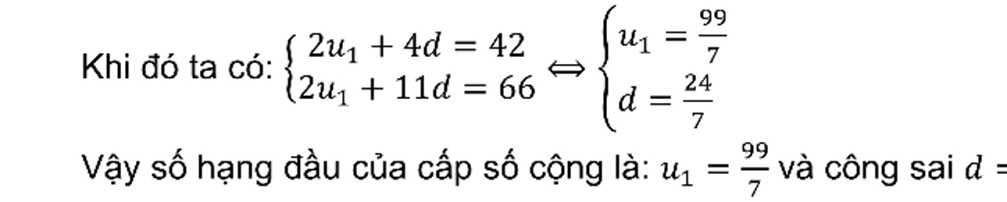 24
7
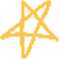 Giải:
b) Ta có: u-2 + Uị — U-I + d + Uỵ + 3d — 22
<=> 2uỵ + 4d — 22 <=> Ií| — 11 — 2d
Lại có: u1.u5 = U1(U1 + 4d) = 21
Thay Ui = 11 - 2d vào biểu thức trên ta có:
(11 - 2d)(ll - 2d + 4d) = 21 d = 5 hoặc d = -5 Với d = 5 thì Uj = 1.
Với d = -5 thì Uỵ = 21.
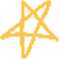 Bài 10 (SGK - tr.58) Cho cấp số nhân (uj. Tìm số hạng đầu U-I, công bội q trong mỗi trường hợp sau:
a) u6 = 192vàu7 = 384;
b) U| + u2 +    = 7 và U- - u2 = 14.
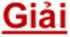 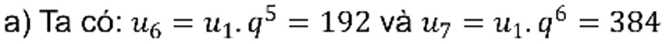 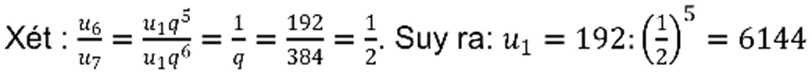 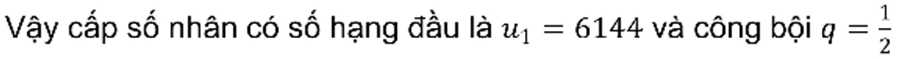 b) Ta có: Uỵ 4- u2 + u3 = Uỵ + Uỵ.q + Uỵ.q2 = 7 <=> ux(l + q + q2) = 7
Và IZ5 = u2 = ux. Q4 - uvq = 14 <=> Uỵ.q. (q3 - 1) = 14
Suyra: íỉẽS?=Ẫ "2 =’<’-«<=• "2 -1 -2 =0
<=> q = 2 và q = -1
Với q - 2 thì u, - 1
Với q = -ỉ thì Uỵ = 7
VẬN DỤNG
Bài 11 (SGK - tr.58) Tứ giác ABCD có số đo bốn góc A, B, c, D theo thứ tự lập thành cấp số cộng. Biết số đo góc c gấp 5 lần số đo góc A. Tính số đo các góc của tứ giác ABCD theo đơn vị độ.thủy triều.
Giãi
Do A, B, c, D theo thứ tự lập thành một cấp số cộng nên ta có:
B = A + d; c = A + 2d; D = A + 3d.
Mặt khác: A + B + C + D = 360°
«A + A + d+ A + 2d+A + 3d = 360°« 4A + 6d = 360°« 2A + 3d = w---------------
VẬN DỤNG
Bài 11 (SGK - tr.58) Tứ giác ABCD có số đo bốn góc A, B, c, D theo thứ tự lập thành cấp số cộng. Biết số đo góc c gấp 5 lần số đo góc A. Tính số đo các góc của tứ giác ABCD theo đơn vị độ.thủy triều.
Giãi
Ta lại có: A + 2d = 5A <=> d = 2A
=> 8A = 180°
=> A = 22,5° vàd =45°
=> B = 67,5°, c = 112,5°, D = 157,5°.
Bài 12 (SGK-tr58) Người ta trồng cây theo các hàng ngang với quy luật: ở hàng thứ nhất có 1 cây, ở hàng thứ hai có 2 cây, ở hàng thứ 3 có 3 cây, ... ở hàng thứ n có n cây. Biết rằng người ta trồng hết 4 950 cây. Hỏi số hàng cây được trồng theo cách trên là bao nhiêu?
Giải
Giải sữ người ta đã trồng được n hàng.
Sổ cây ở mỗi hàng lập thành một cấp số cộng với: U| - 1, công sai d - 1
Tổng số cây ở n hàng cây là:
Sn = ỈỈÍAinl =      = 4950 <^> n2 + n - 9900 = 0
<=> n - 99 (TM) hoặc n - -100 (KTM)
Vậy có 99 hàng cây được trồng theo cách trên
Bài 13 (SGK - tr.58) Một cái tháp có 11 tầng. Diện tích của mặt sàn tầng 2 bằng nửa diện tích của mặt đáy tháp và diện tích của mặt sàn mỗi tầng bằng nửa diện tích của mặt sàn mỗi tầng ngay bên dưới. Biết mặt đáy tháp có diện tích là 12 288 m2. Tính diện tích của mặt trên cùng của tháp theo đơn vị mét vuông.
Giải
Diện tích mặt đáy tháp là Ui = 12288 (m2)
Diện tích mặt sàn tầng 2 là : u2 = 12288-1 = 6144 (m2)
Gọi diện tích mặt sàn tầng n là un với n E N*.
Dây (un) lập thành một cấp số nhân là Ui = 12288 và công bội q = 1 có số
Lí
©n—1
Diện tích mặt tháp trên cùng chính là mặt tháp thứ 11 nên ta có: un = 12288. Q)11 1 = 12 (m2)
Bài 4 (SGK - tr.58) Một khay nước có nhiệt độ 23°c được đặt vào ngăn đá tủ lạnh. Biết sau mỗi giờ, nhiệt độ của nước giảm 20%. Tính nhiệt độ của khay n ước đó sau 6 giờ theo đơn vị độ c.
Giải
Gọi un là nhiệt độ của khay nước đó sau n giờ (đơn vị độ C) với n e M*.
Ta có : ux = 23; u2 = 23 - 23.20% = 23. (1 - 20%) = 23.80% = 23.80%. 80% = 23. (80%)2;...
Suy ra dãy (un) lập thành một cấp số nhân với số hạng đầu ux = 23 và công bội q = 80% có số hạng tồng quát un = 23. (80%)"_1 độ c.
Vậy sau 6 giờ thì nhiệt độ của khay là u6 = 23. (80%)5 « 7,5°c.
Bài 15 (SGK - tr.58) Cho hình vuông C1 có cạnh bằng 4. Người ta chia mỗi cạnh hình vuông thành bốn phần bằng nhau và nối các điểm chia
một cách thích hợp để có hình vuông C2 (Hình 4).
Từ hình vuông C2 lại làm tiếp tục như trên để có hình vuông C3. Cứ tiếp tục quá trình như trên, ta nhận được dãy các hình vuông Cr C2, C3, Cn,... Gọi an là độ dài cạnh hình vuông Cn. Chứng minh dãy số (an) là cấp số nhân.
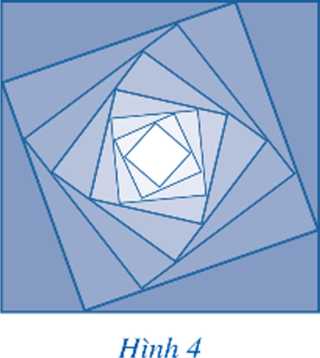 Giải
Độ dài cạnh của hình vuông đầu tiên là: ctj = 4
Độ dài cạnh của hình vuông thứ n là: an
Độ dài cạnh của hình vuông thứ n + 1 là: ữn+1 = ỘỵỘ . an
........ ftp4-l v'10
Suy ra : -yỉ =
ưn 4
Vậy (an) là một cấp số nhân với số hạng đầu « ! = 4 và công bội q =
Bài 16 (SGK - tr.58) Ong An vay ngân hàng 1 tỉ đông với lãi suất 12%/năm. ông đã trả nợ theo cách: Bắt đầu từ tháng thứ nhất sau khi vay, cuối mỗi tháng ông trả ngân hàng cùng số tiền là a (đồng) và đã trả hết nợ sau đúng 2 năm kể từ ngày vay. Hỏi số tiền mỗi tháng mà ông An phải trả là bao nhiêu đồng (làm trònpkết
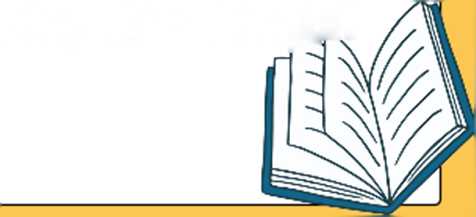 quả đến hàng nghìn)?
Giải
Gọi un là số tiền sau mỗi tháng ông An còn nợ ngân hàng.
Lãi suất mỗi tháng là 1%.
Ta có: = 1 000 000 000 đồng
«2 = Uỵ + UỊ.Í% - a = u-ị(1 + 1%) - a = 1,01 - a (đồng)
«3 = 1^(1 + 1%) - a + [1^(1 + 1%) - a]. 1% - a = U](l + 1%)2 - a(l + 1%) - a = u1.l,0l2-a. 1,01-a
un = Uj(l + r/o)"-1 - a(l + 1%)"-2 - a(l + 1%)"-3 - a(l + 1%)"-4-----a
= u1l,01n~1 - a. l,01"-2 - a. l,01”-3 - a. l,01”-4-----a
Giải
+) Ta thấy dãy a;...; a.1,01"-4; a. 1,01"-3; a.1,01"-2 lập thành một cấp số nhân với số hạng đầu a = a và công bội q = 1,01 có tổng n - 2 số hạng đầu là:
1
$n-2 = a(1ĩ-w~2) = 100a- í1’01"-2 -
Suy ra : un = «4.1,OI""1 - 100a. (l,01"_2 - 1).
Vì sau 2 nấm = 24 thắng thi ông An trả xong số tiền nên n - 24 và «24 = 0. Do đó ta có:
u„ = Upl'Ol”-1 - 100a.(l,01)!_2 - 1) = 0
<=> 1 000 000 000. l,0123 - 100a. (l,01"-2 - 1) = 0 a « 51 372 000.
Vậy mỗi tháng ông An phải trả 51 372 000 đồng.
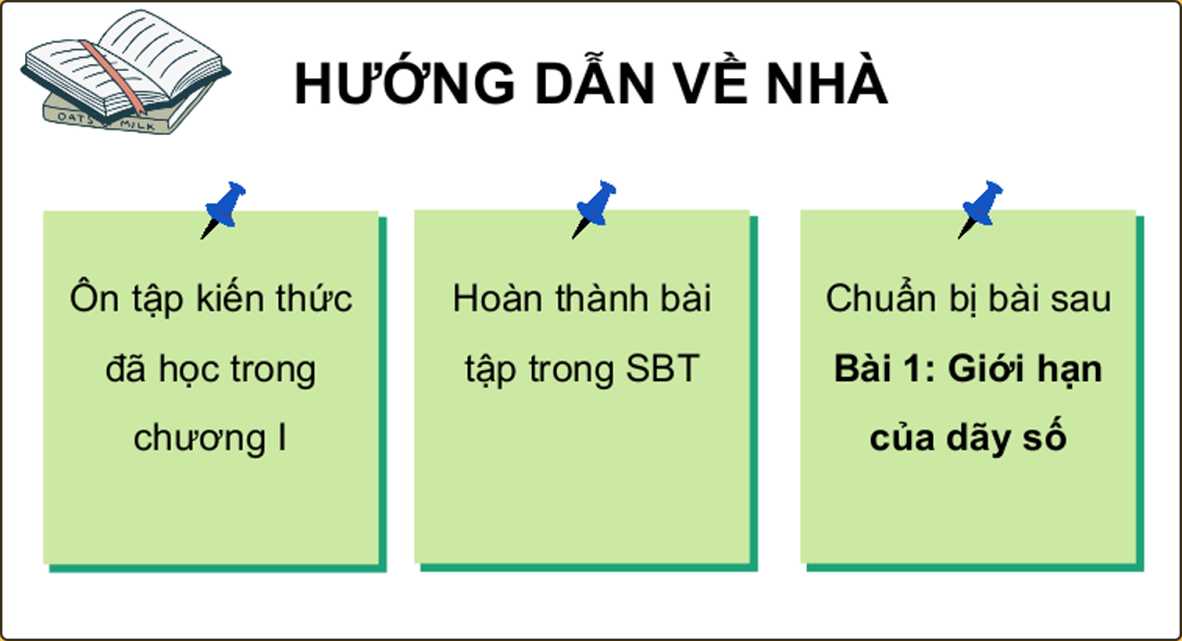 HẸN GẶP LẠI CÁC EM TRONG TIẾT HỌC SAU!
a-
+